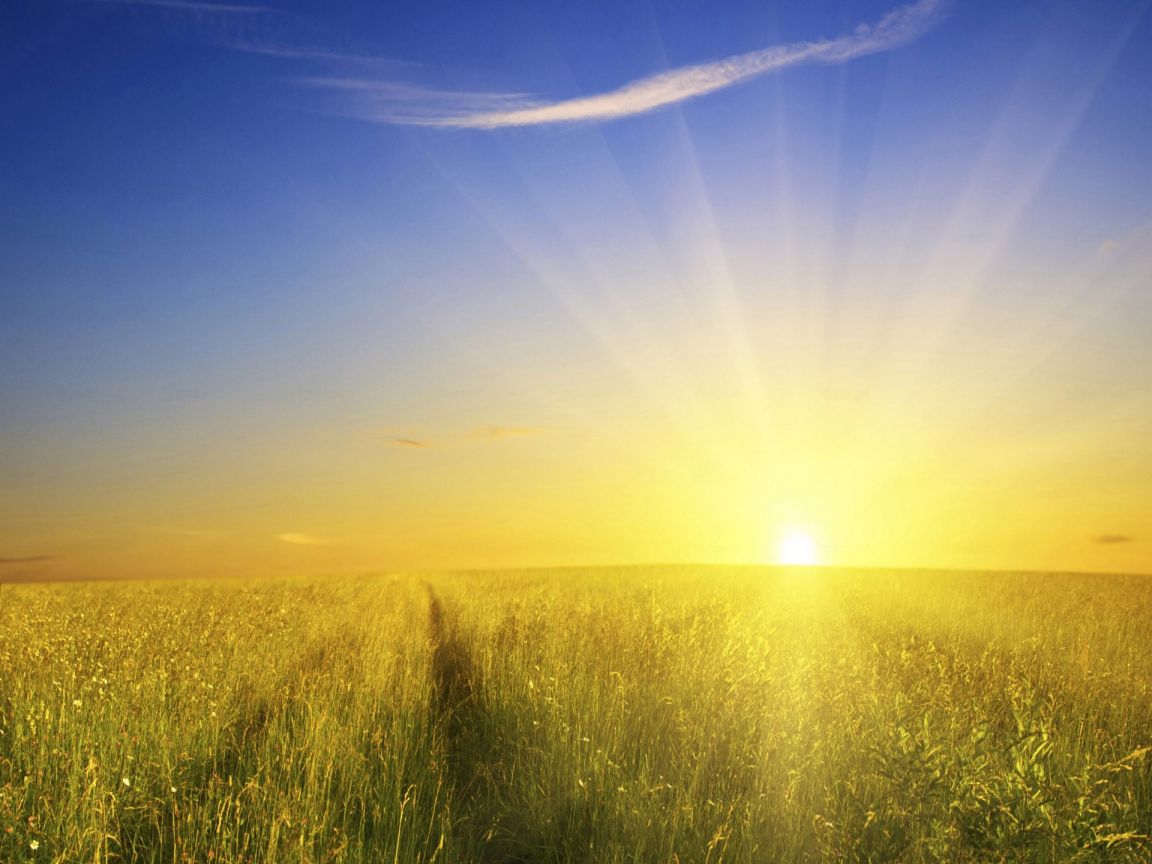 Make Disciples

ANSWERING THE WHY, WHAT, AND HOW OF OUR MISSION
Why?
“All authority in heaven and on earth has been given to me”
Matthew 28:18
Why?
And he went throughout all Galilee, teaching in their synagogues and proclaiming the gospel of the kingdom and healing every disease and every affliction among the people.
Matthew 4:23
Why?
And when Jesus had finished these sayings, the crowds were astonished at his teaching, for he was teaching them as one who had authority, and not as their scribes.
Matthew 7:28-29
Why?
And Jesus went throughout all the cities and villages, teaching in their synagogues and proclaiming the gospel of the kingdom and healing every disease and every affliction.
Matthew 9:35
Why?
And he called to him his twelve disciples and gave them authority over unclean spirits, to cast them out, and to heal every disease and every affliction. The names of the twelve apostles are these…
Matthew 10:1-2
Application
Boldness is a reflection of our confidence in the authority of the King.
What?
“Go therefore and make disciples of all nations”
Matthew 28:19
What?
Seeing the crowds, he went up on the mountain, and when he sat down, his disciples came to him.
Matthew 5:1
What?
When he saw the crowds, he had compassion on them, because they were harassed and helpless, like sheep without a shepherd.
Matthew 9:36
What?
“They tie up heavy burdens, hard to bear, and lay them on people’s shoulders, but they themselves are not willing to move them with their finger.”
Matthew 23:4
What?
“Come to me, all who labor and are heavy laden, and I will give you rest. Take my yoke upon you, and learn from me, for I am gentle and lowly in heart, and you will find rest for your souls. For my yoke is easy, and my burden is light.”
Matthew 11:28-30
Application
Evangelism is a compassionate call for lost souls to follow Jesus.
How?
“And behold, I am with you always, to the end of the age.”
Matthew 28:20
How?
Don’t worry about provisions (10:9-10)
Don’t worry about what to say (10:19-20)
Don’t worry about how others will react (10:21-22)
Don’t worry about your life (10:28-31)
Application
Success is guaranteed to those who are faithful to confess His name.
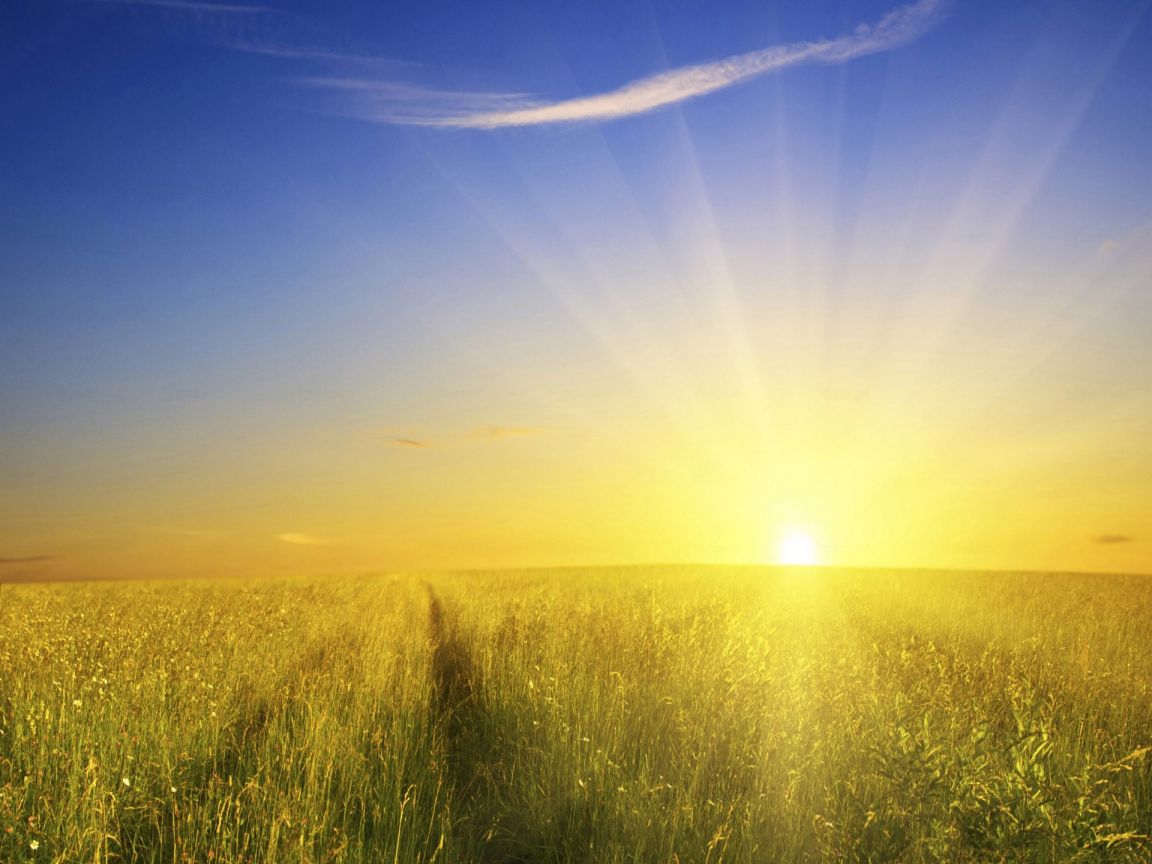 “All authority in heaven and on earth has been given to me. Go therefore and make disciples of all nations, baptizing them in the name of the Father and of the Son and of the Holy Spirit, teaching them to observe all that I have commanded you. And behold, I am with you always, to the end of the age.”
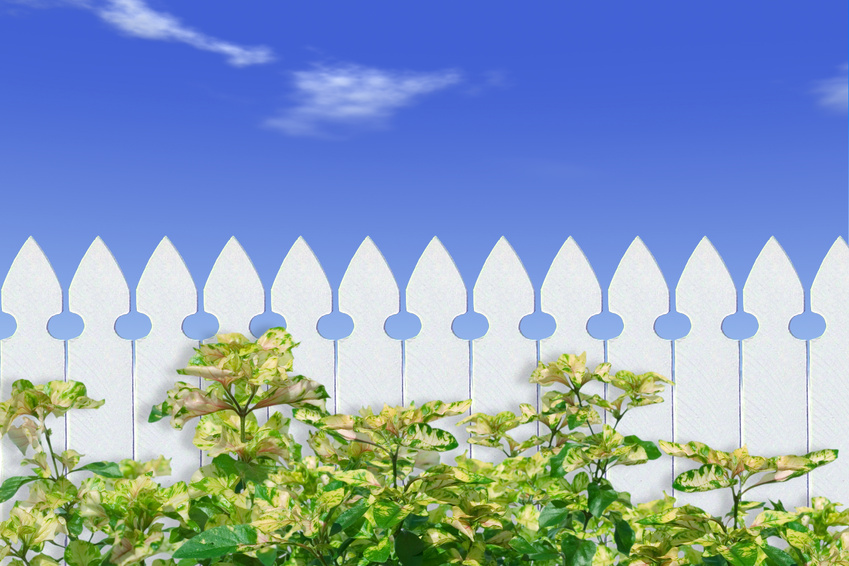 “Go therefore and make disciples...”